Photo 101 – Blue  & Golden Hours
Blue Hour
The blue hour arrives shortly before sunrise and after sunset, when the sun's position, just below the horizon, produces cooler tones.
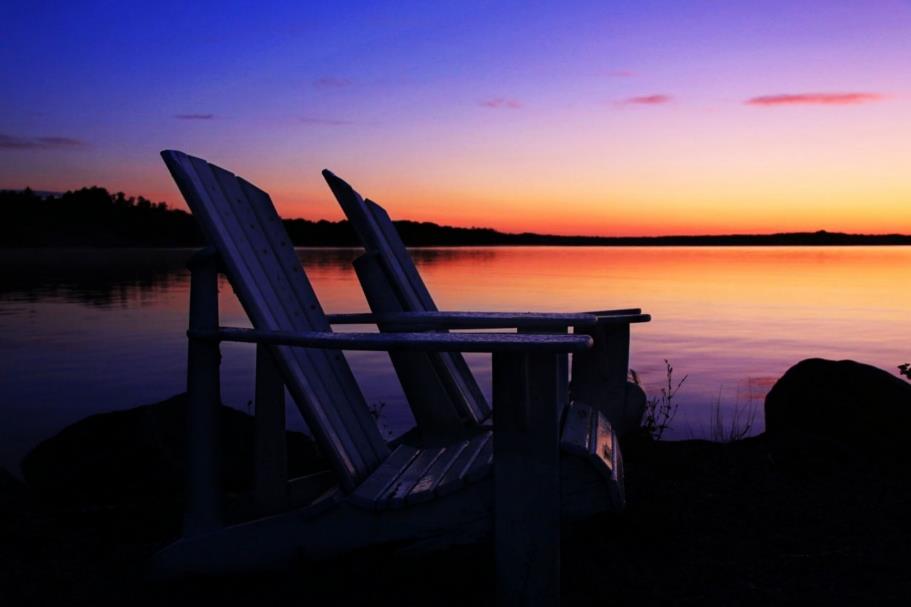 Golden hour
The period of time just after sunrise or just before sunset when the light is infused with red and gold tones.
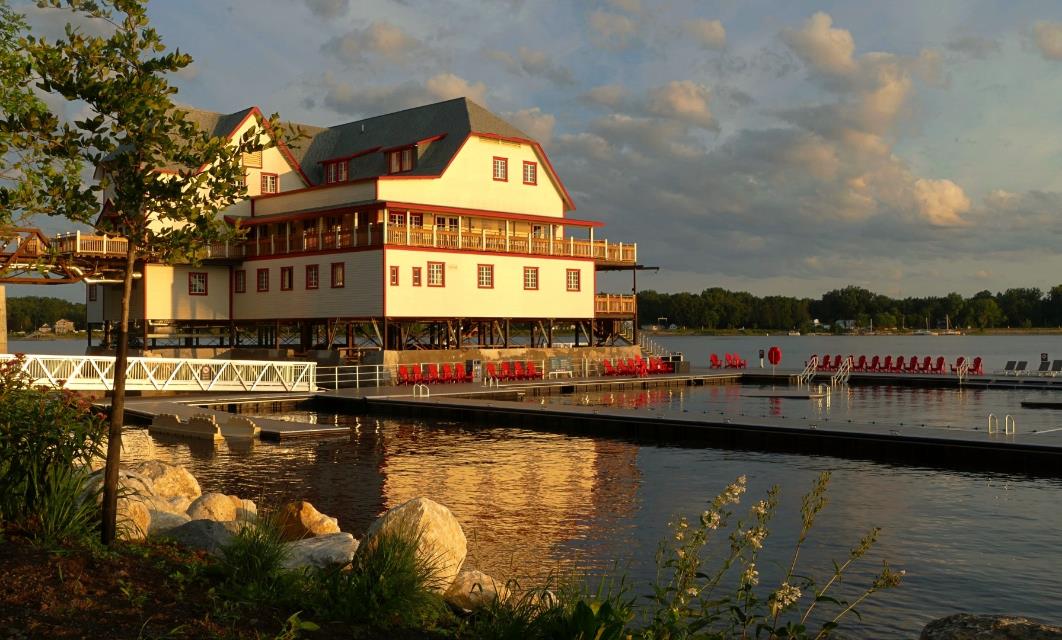 Why I prefer morning blue hour
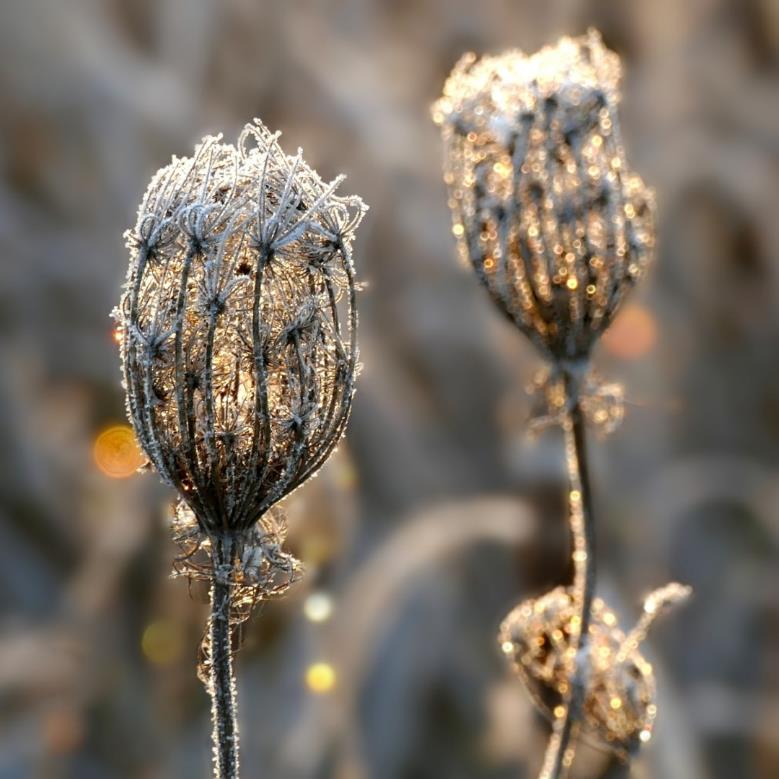 Dew, mist, fog, frost more likely
Few or no people
Feel safer
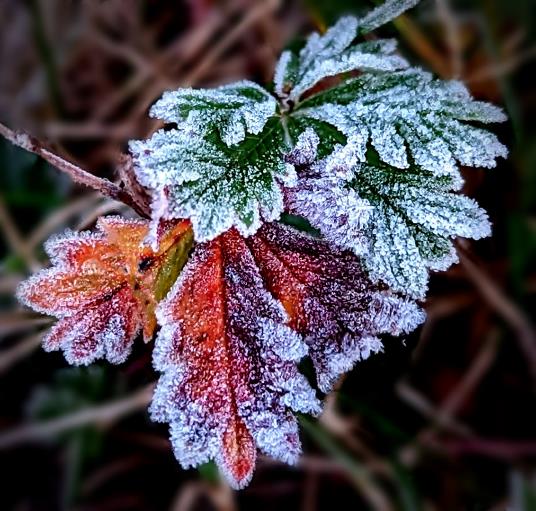 Why I prefer pre-dawn over post-sunset
Still water for reflections (no wind, no motor boats) 
Small water craft (canoes, kayaks)
No traffic
Lots of parking
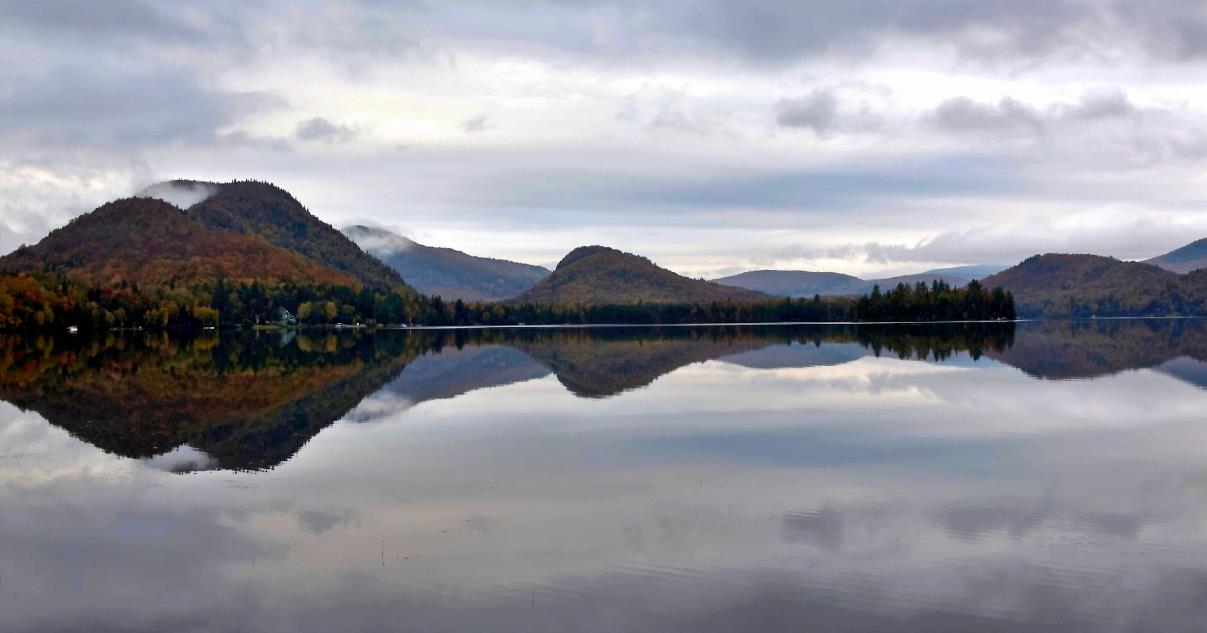 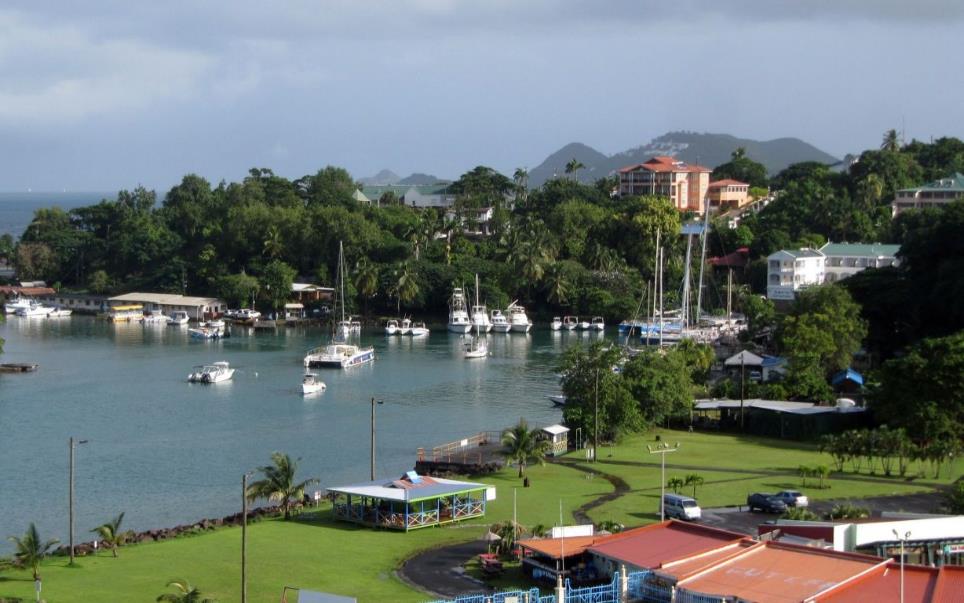 Mid-morning
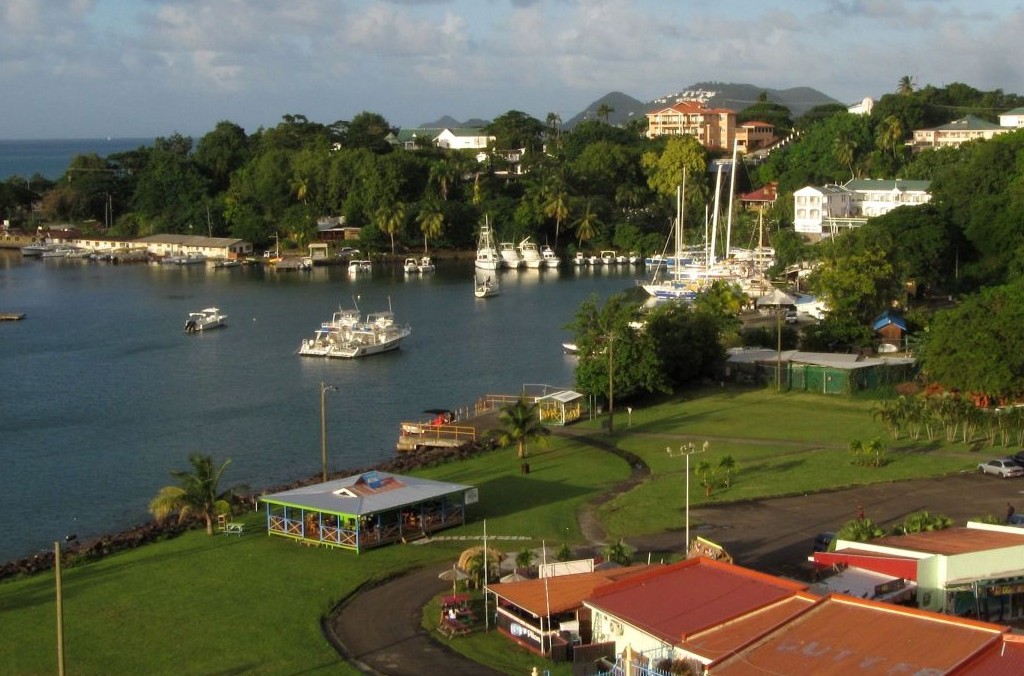 Evening golden hour
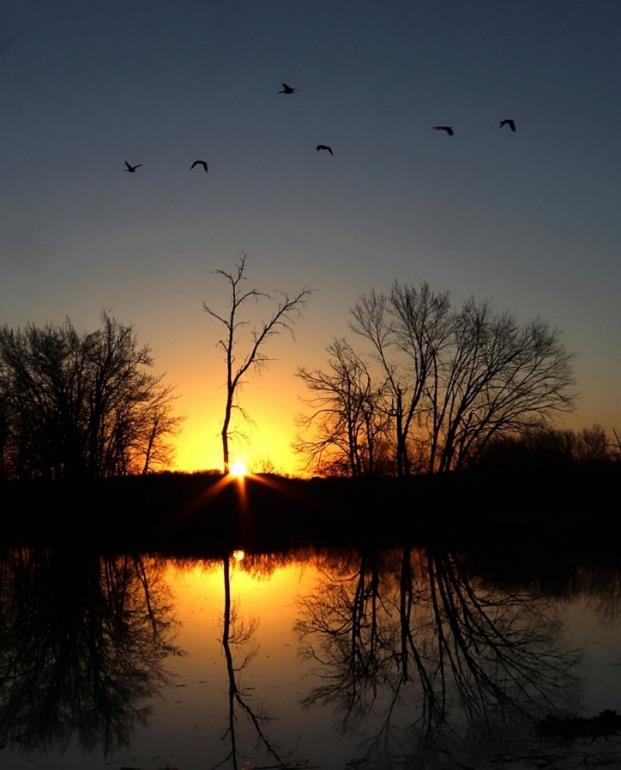 Prefer morning golden hour for active birds and catching mist… if you are quick!
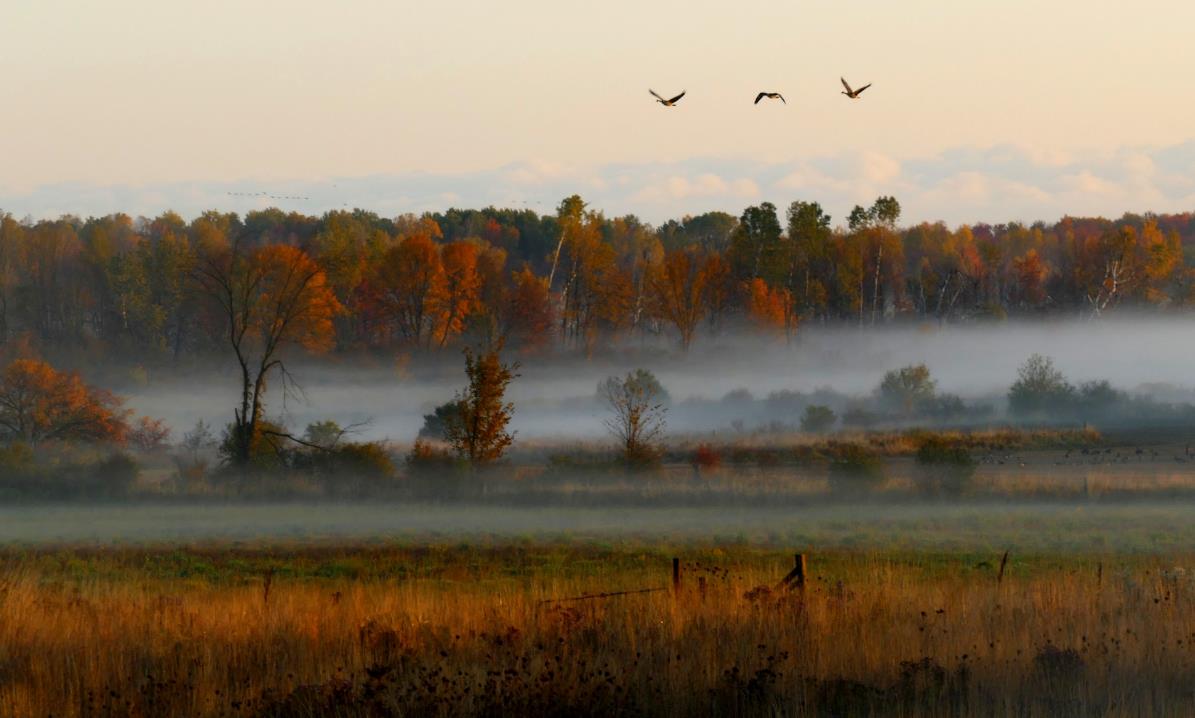 Golds look even golder!
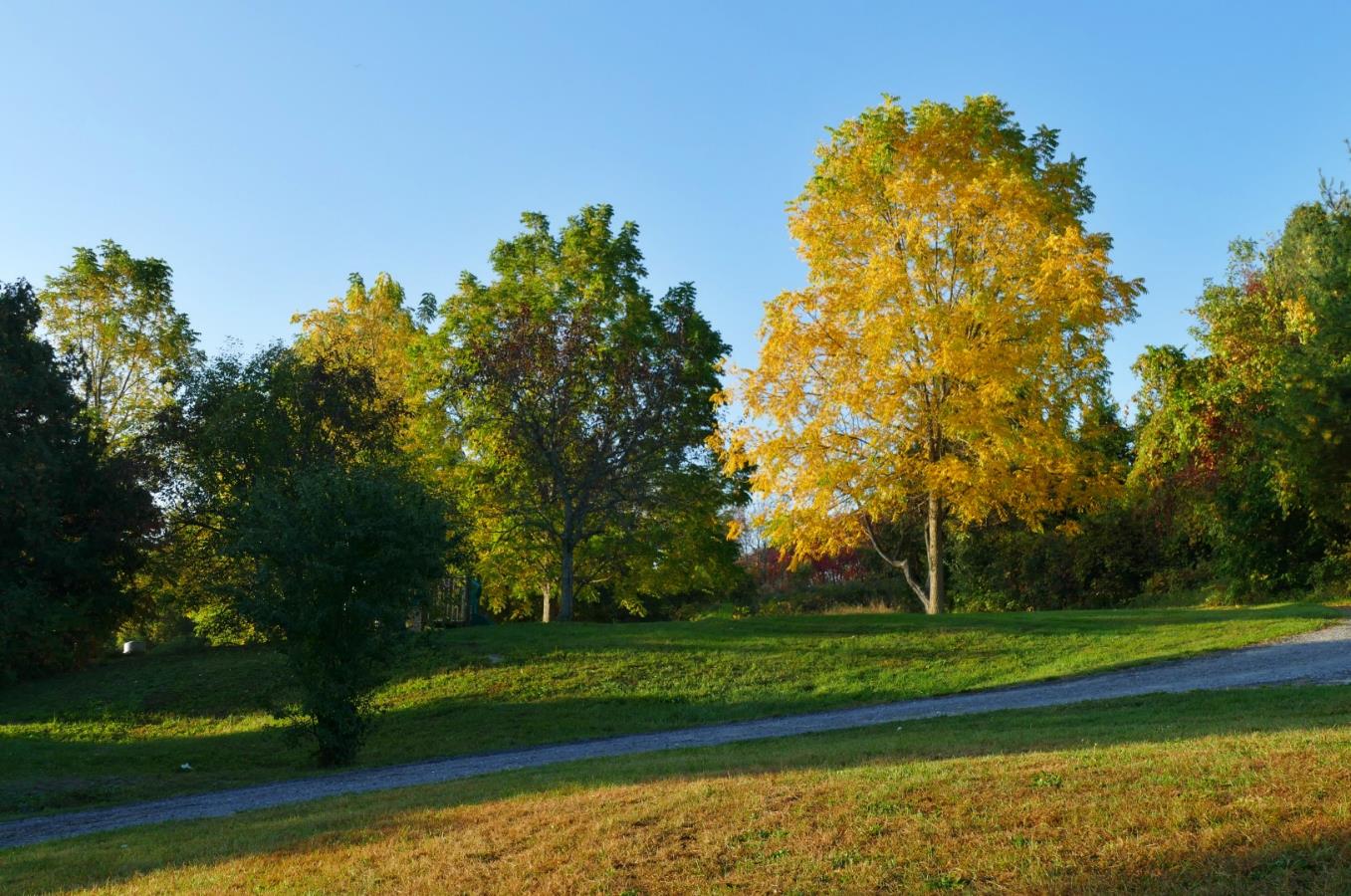